COMPLETE LAND LAWText, Cases, and Materialsby Barbara Bogusz and Roger Sexton
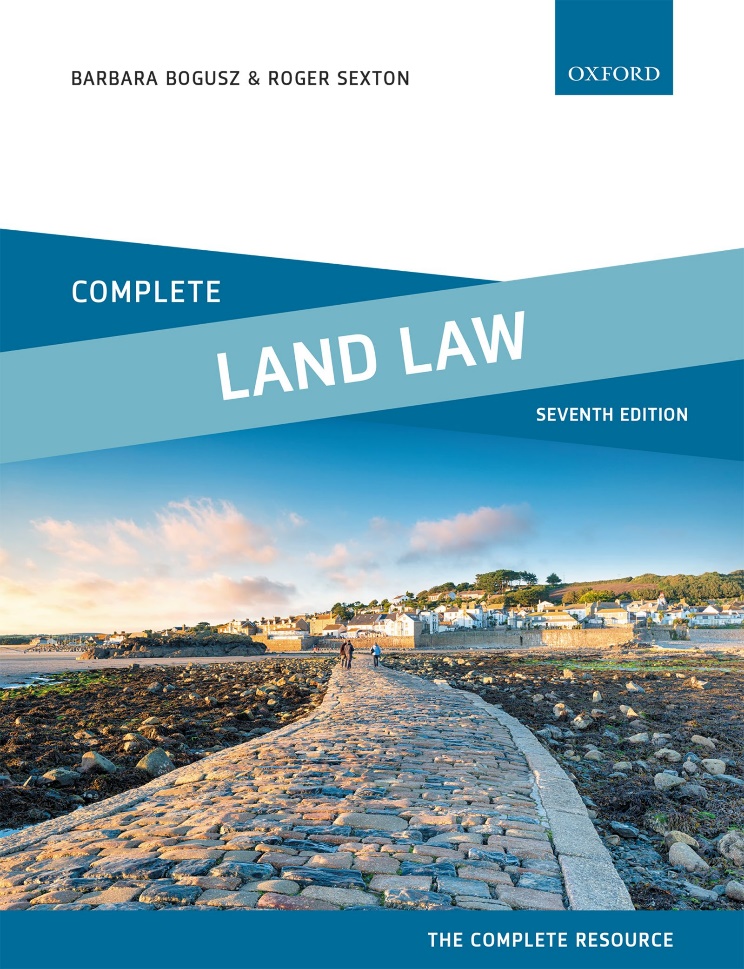 © Barbara Bogusz & Roger Sexton 2022
Part 3Registered LandChapter 05Registration of Title—the Basic Principles
© Barbara Bogusz & Roger Sexton 2022
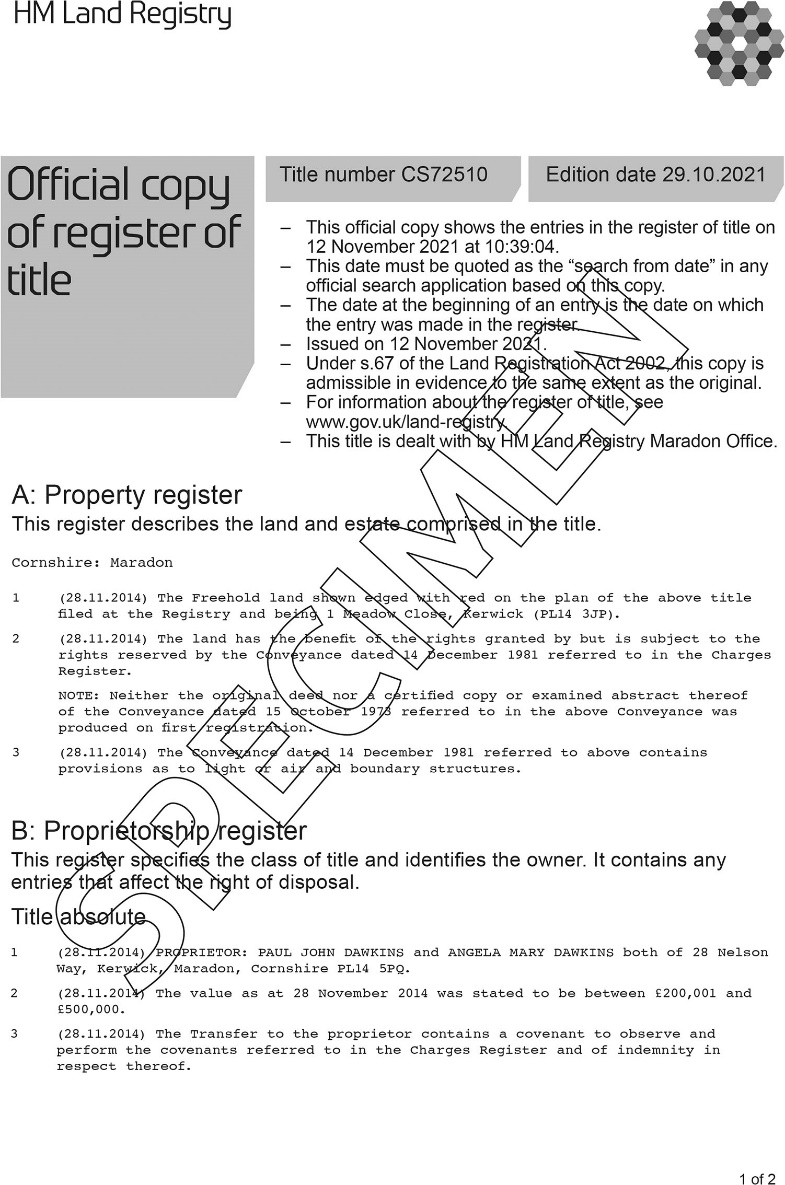 Form 5.1 Official copy of register of title and title plan
© Barbara Bogusz & Roger Sexton 2022
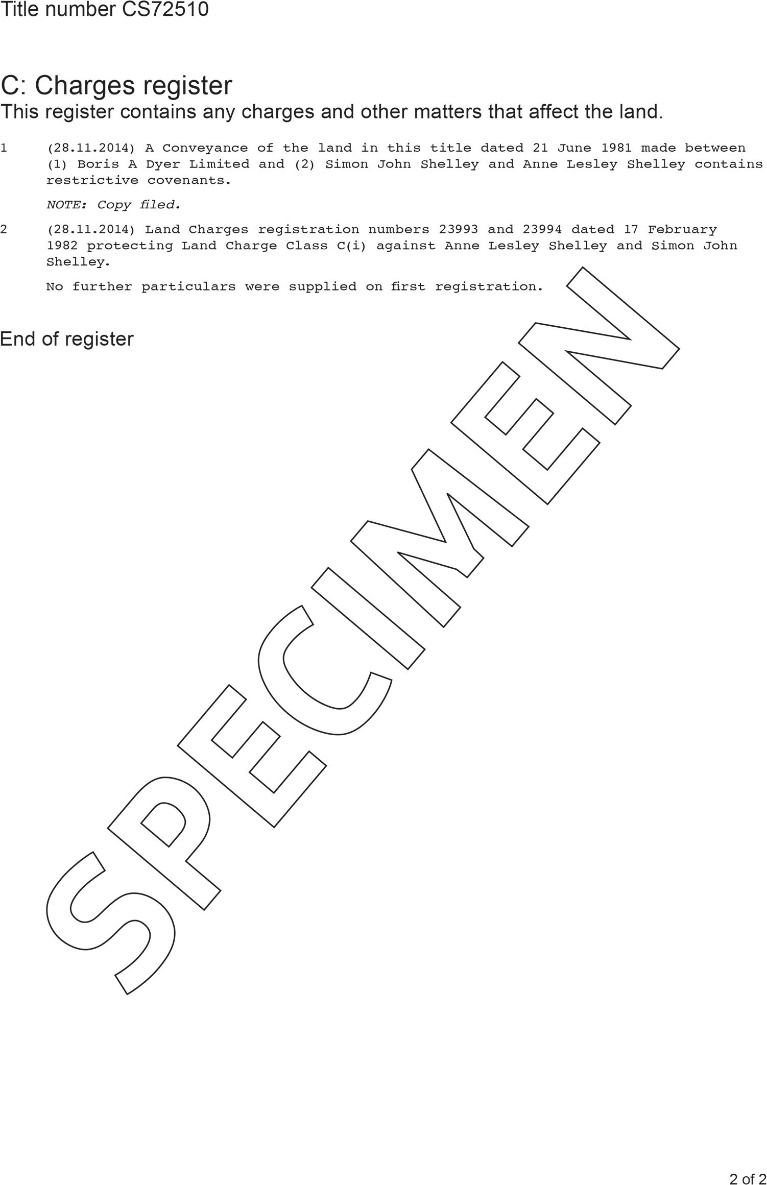 Form 5.1 (Continued)
© Barbara Bogusz & Roger Sexton 2022
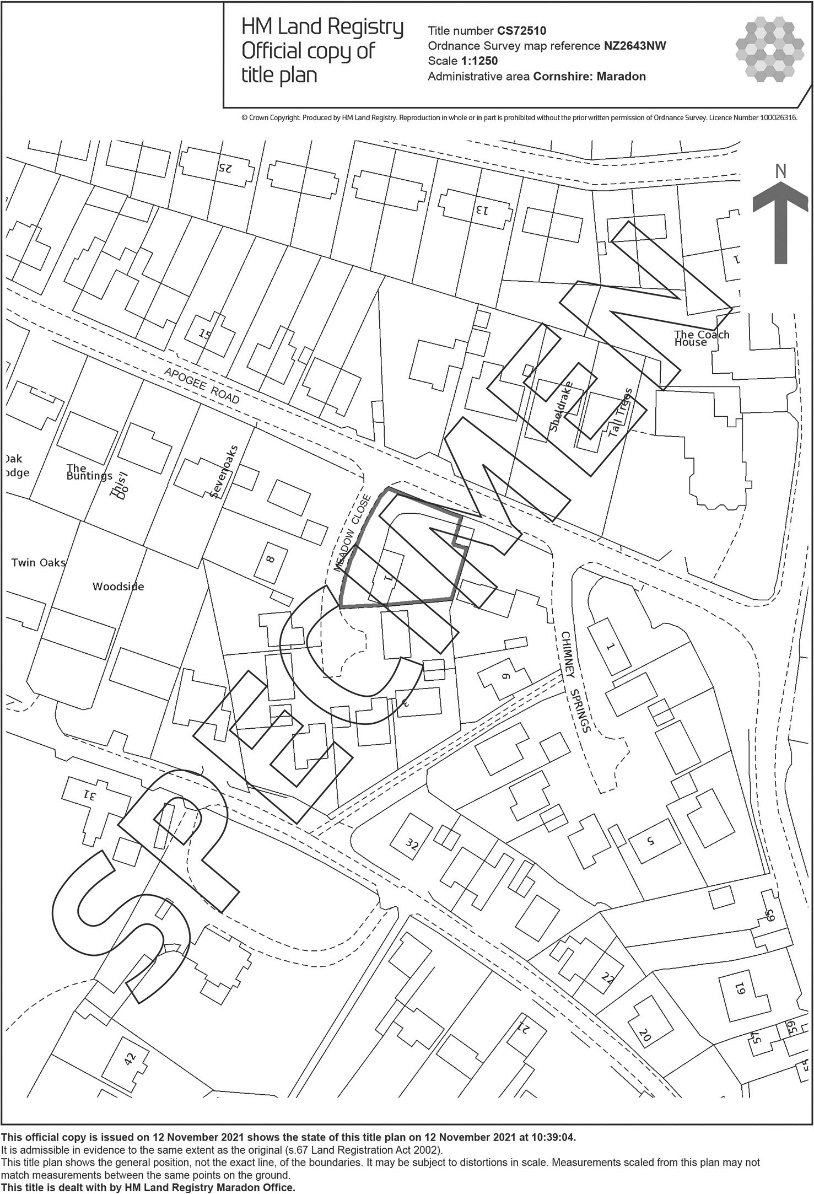 Form 5.1 (Continued)
© Barbara Bogusz & Roger Sexton 2022
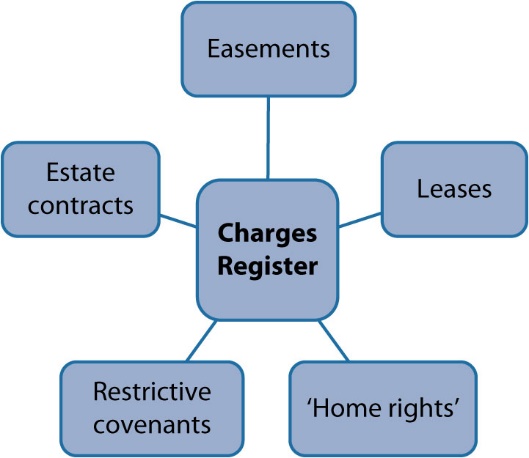 Diagram 5.1 Burdens entered on to the Charges Register of the Register of Title
© Barbara Bogusz & Roger Sexton 2022
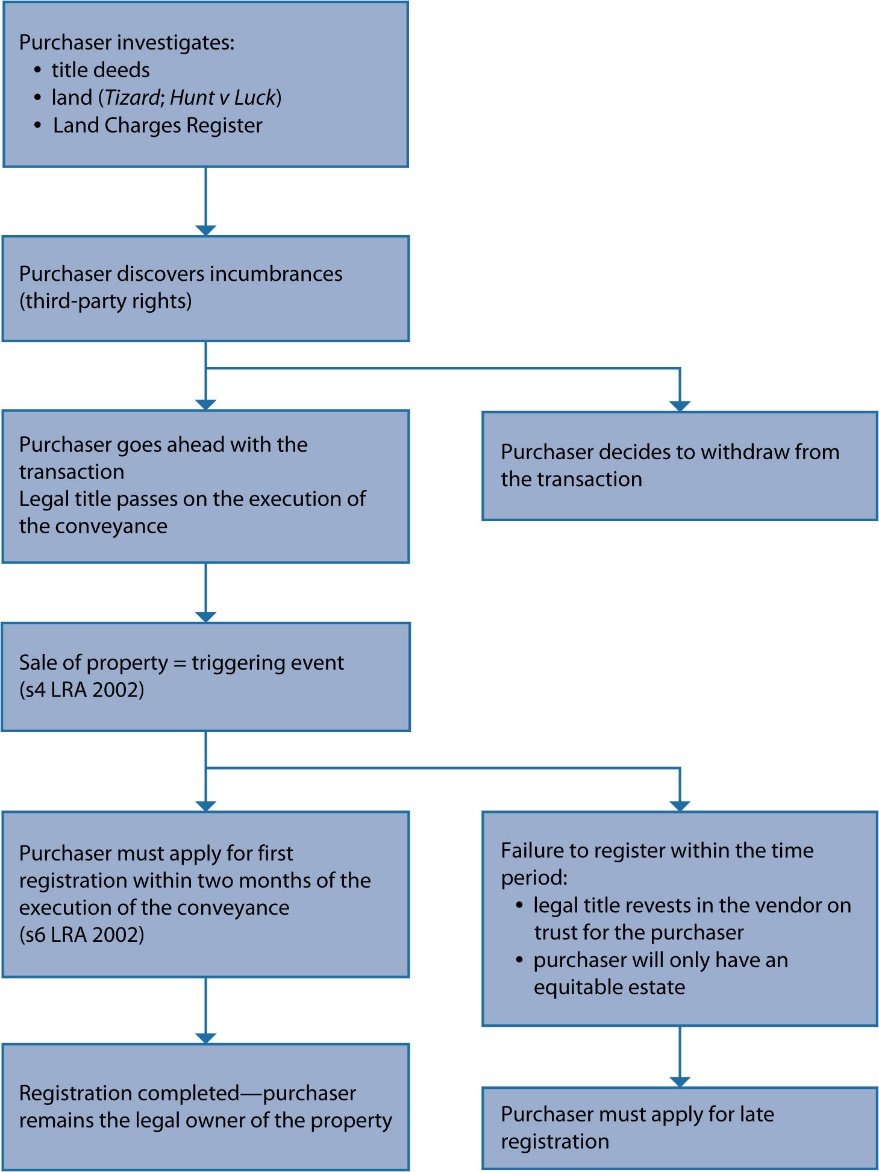 Diagram 5.2 Procedure for first registration of title
© Barbara Bogusz & Roger Sexton 2022
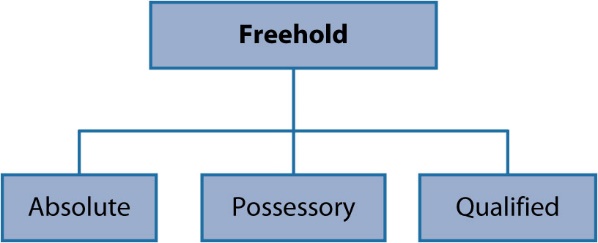 Diagram 5.3 Grade of title—freeholds
© Barbara Bogusz & Roger Sexton 2022
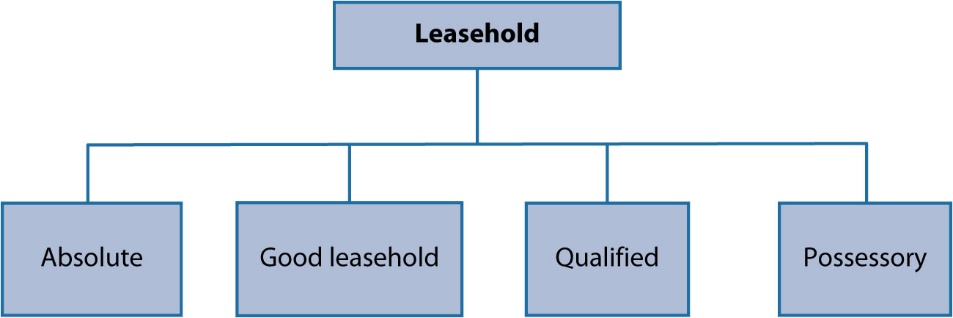 Diagram 5.4 Grade of title—leaseholds
© Barbara Bogusz & Roger Sexton 2022
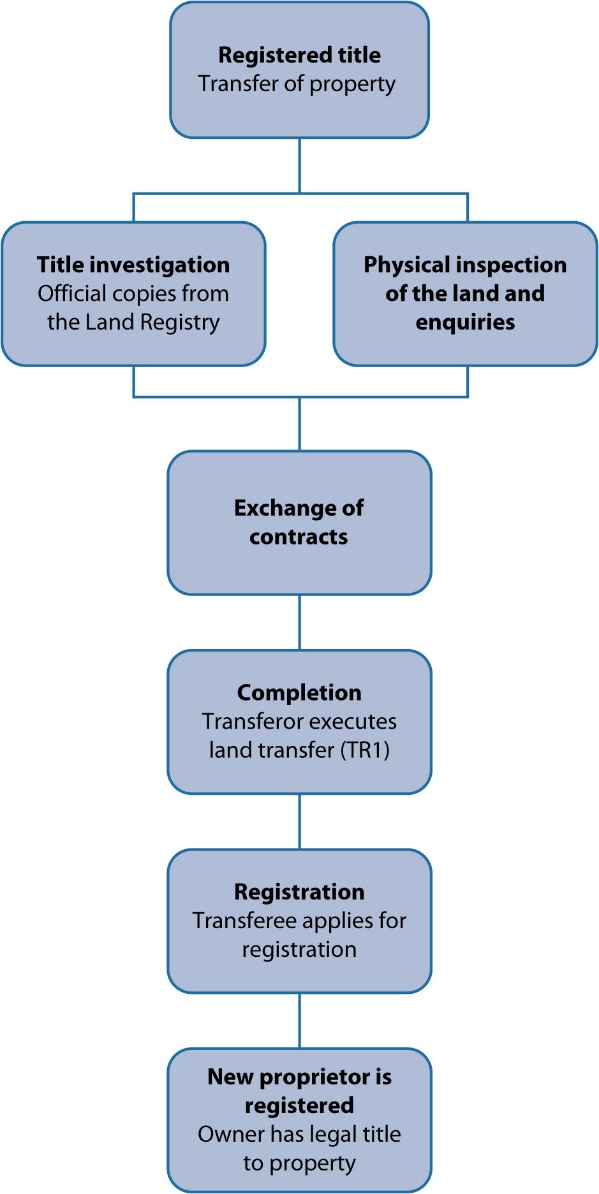 Diagram 5.5 transfer of a property in registered land
© Barbara Bogusz & Roger Sexton 2022
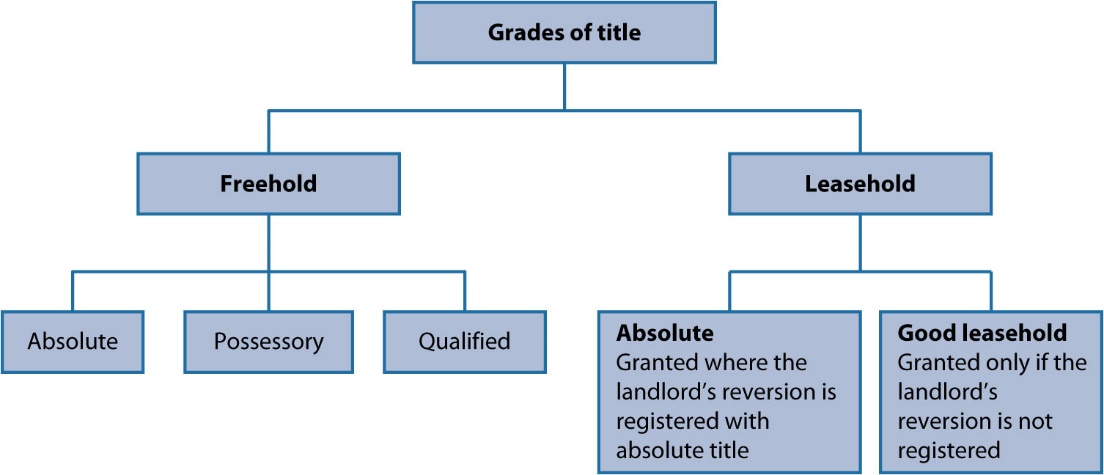 Diagram 5.6 Grades of title
© Barbara Bogusz & Roger Sexton 2022